N36 – Acid Base
Quick Review
Link to YouTube Presentation: https://youtu.be/uS0P-Qp9tB8
N36 – Acid Base
Quick Review
Target: I can review Acid Base definitions and perform pH calculations for strong acids/bases
Acid/Base Definitions
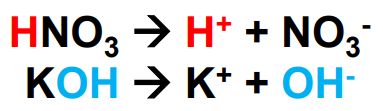 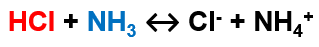 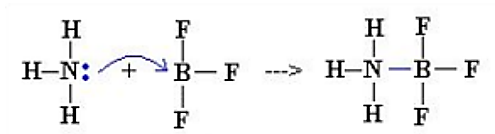 Acid/Base Definitions
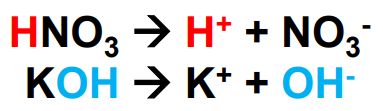 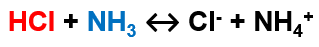 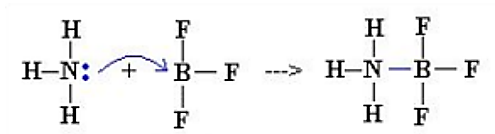 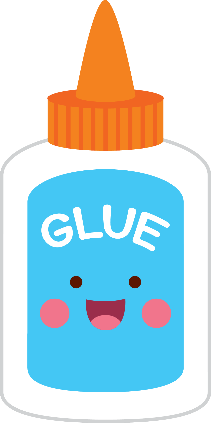 Acid/Base Definitions
Arrhenius is MOST specific
Brønsted-Lowry is less specific
Lewis is LEAST specific
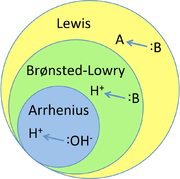 Problems with Arrhenius Theory
Does not explain why:
Some molecular substances, (NH3) dissolve in water to form basic solutions, even though they do not contain OH– ions.
How some ionic comp,  (Na2CO3 or Na2O) dissolve in water to form basic sol’ns, even though they don’t contain OH-

Why some molecular substances, (CO2) dissolve in water to form acidic solutions, even though they do not contain H+ ions.

Acid–base reactions that take place outside aqueous solution.
Brønsted–Lowry Acid–Base Theory
It defines acids and bases based on what happens in a rxn.

Any reaction involving H+ (proton) that transfers from one molecule to another is an acid–base reaction, regardless of whether it occurs in aqueous solution or if there is OH− present.

All reactions that fit the Arrhenius definition also fit the Brønsted–Lowry definition.
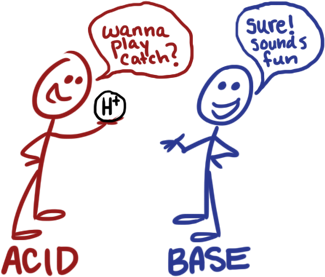 Brønsted–Lowry Theory
In a Brønsted–Lowry acid–base reaction, the acid molecule donates an H+ to the base molecule.
 H–A + :B ↔ :A– + H–B+

HCl + NH3 ↔ Cl- + NH4+ 

The acid is an H+ donor. 

The base is an H+ acceptor.
Base structure must contain an atom with an unshared pair of electrons.
Brønsted–Lowry Acids
H+ donors.
Any material that has H can potentially be a Brønsted–Lowry acid.
Because of the molecular structure, often one H in the molecule is easier to transfer than others.

When HCl dissolves in water, the HCl is the acid because HCl transfers an H+ to H2O, forming H3O+ ions.
Water acts as base, accepting H+.
HCl(aq) + H2O(l) → Cl–(aq) + H3O+(aq)
Acid       Base
Amphoteric Substances
Amphoteric substances can act as either an acid or a base because they have both a transferable H and an atom with lone pair electrons.
NH3 + H(OH)  NH4+ + OH-
	Water is donating a proton…ACID!


HCl + H(OH)  H3O+ + Cl- 
    Water is accepting a proton…BASE!
Conjugate Acid–Base Pairs
Acids turn into “Conjugate Bases” once they have lost their proton/hydrogen
	
Bases turn into “Conjugate Acids” once they have gained a proton/hydrogen
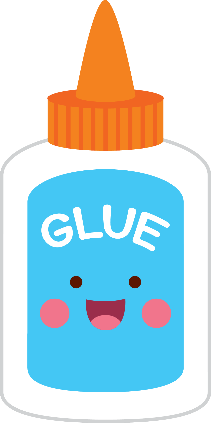 Conjugate Acid–Base Pairs
Each reactant and the product it becomes is called a conjugate pair.
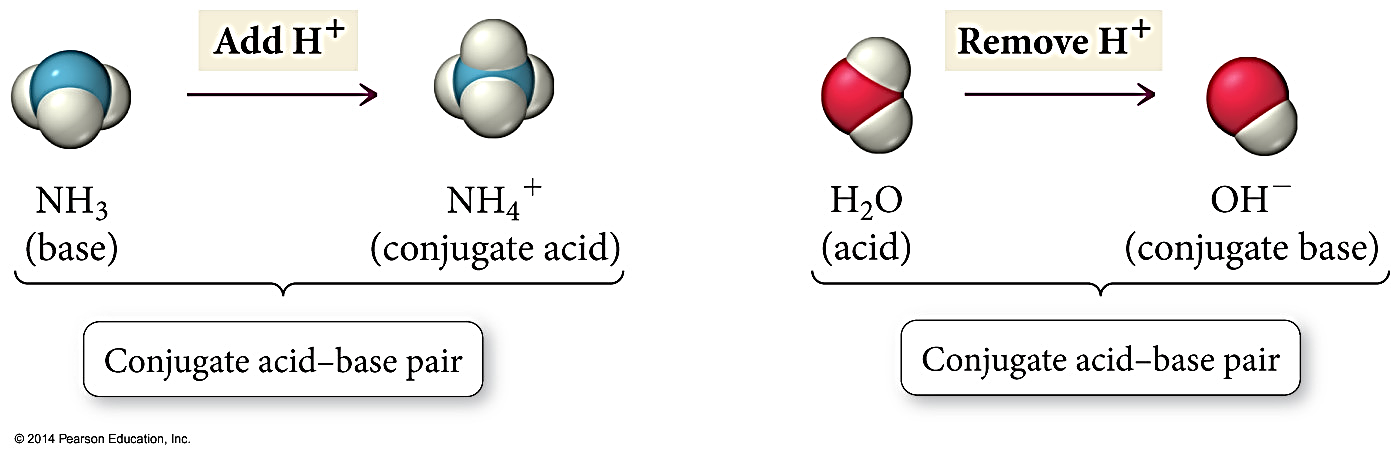 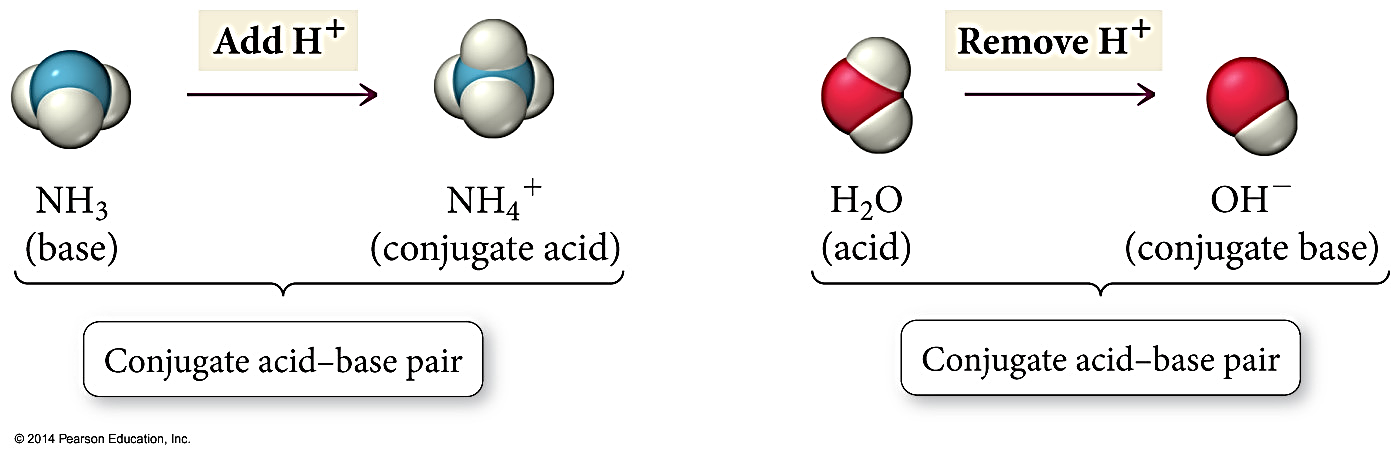 Conjugate Pairs
NH3   +   HBr            NH4+       +       Br-
Conjugate Acid
Acid
Base
Conjugate Base
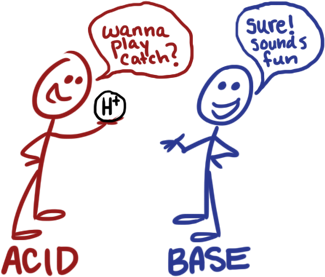 Tips for Finding Each
- Find the Acid First – usually easiest!
- Find It’s Conjugate Base – the part left after donating its H+!
- Repeat with Base and Conjugate Acid
Acid Dissociation Back to equilibrium!!!! Woohoo!
HA        H+     +          A-
Acid	      Proton      Conjugate
				    base
Can also H+ be written in its hydrated form, H3O+ (hydronium ion)
Dissociation of Strong Acids
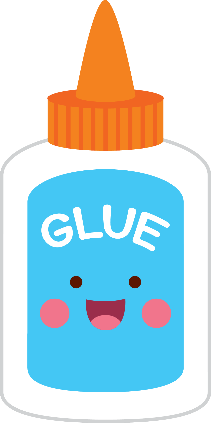 Strong acids are assumed to dissociate completely in solution.
Reactant favored or product favored?
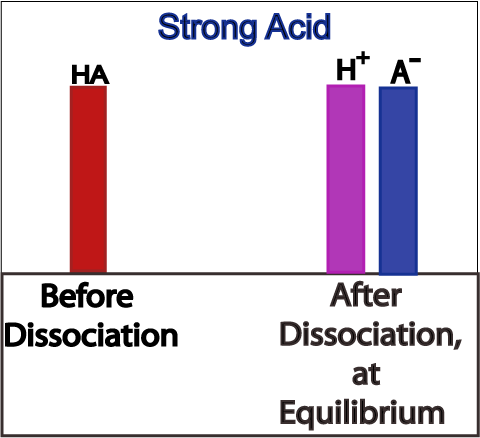 Product Favored
Large Ka or small Ka?
Large Ka
Dissociation Constants: Strong Acids
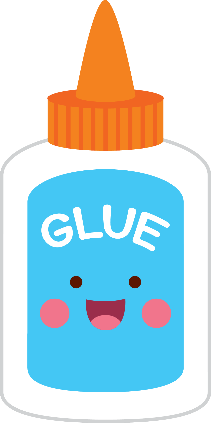 Dissociation of Weak Acids
Weak acids are assumed to dissociate only slightly (less than 5%) in solution.
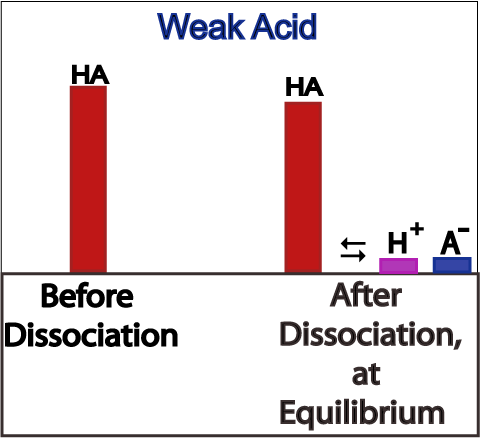 Reactant favored or product favored?
Reactant Favored
Large Ka or small Ka?
Small Ka
Dissociation Constants: Weak Acids
*Random fact*
Weak acids will dissociate more when they are dilute! The lower the concentration the higher % dissociation they will have.
Self-Ionization of Water
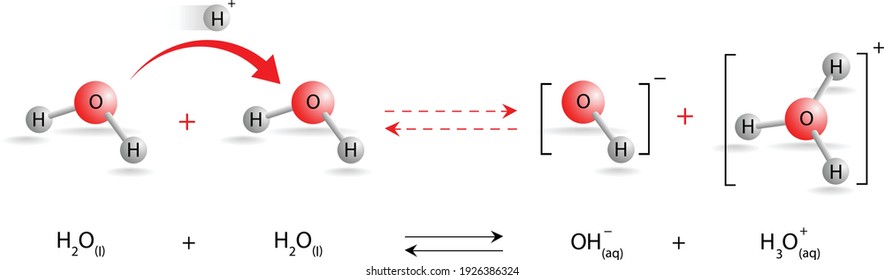 Kw is a constant at 25 C:
At 25, [H3O+] = [OH-] = 1 x 10-7
Kw = [H3O+][OH-]
Kw = (1 x 10-7)(1 x 10-7) = 1 x 10-14
Self-Ionization of Water
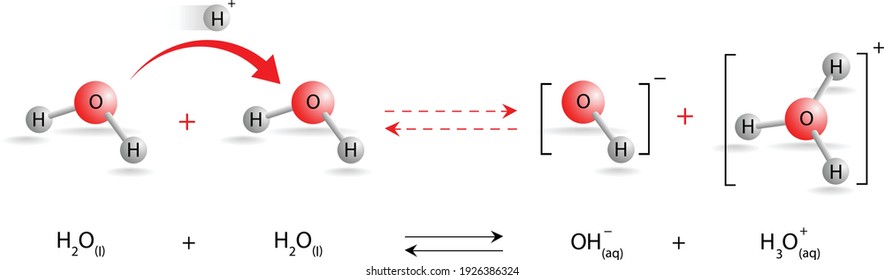 Kw is only 1 x 10-14 when at 25 C
Neutral is only pH 7 when at 25 °C
Kw increases as temp increases – more dissociates!
pH of neutral gets lower as temp increases
pH and pOH Calculations
pH and pOH Calculations
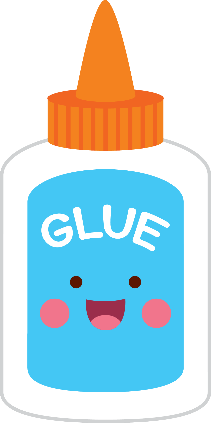 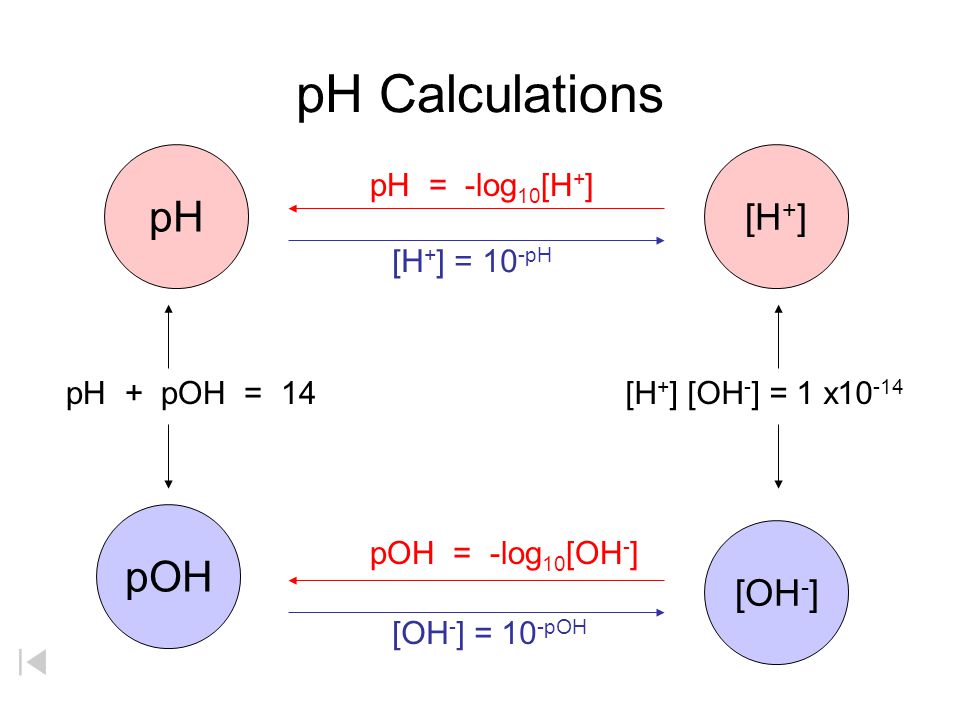 pH and pOH Calculations
pH Scale
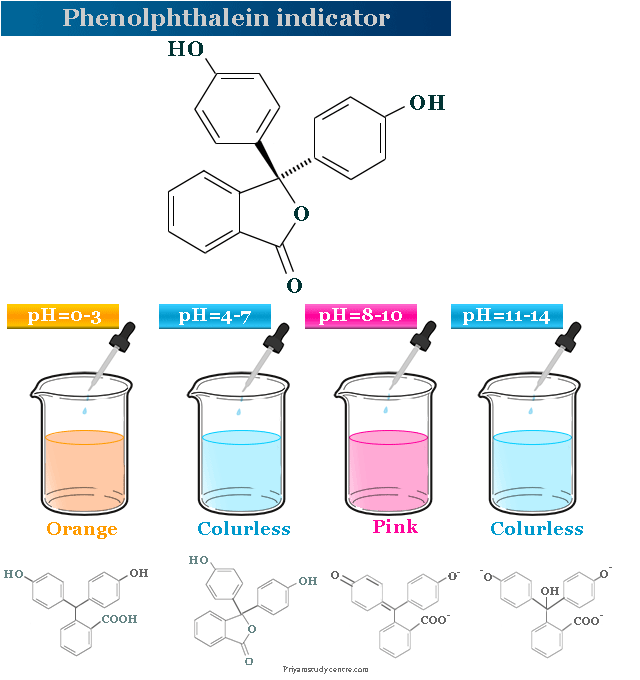 pH Indicators
Some substances turn colors when the pH changes into a certain range, because their structure is changing. This is a very handy tool for us! 

Example:
Phenolphthalein turns from clear to pink when the pH reaches ~ 8 - 10.
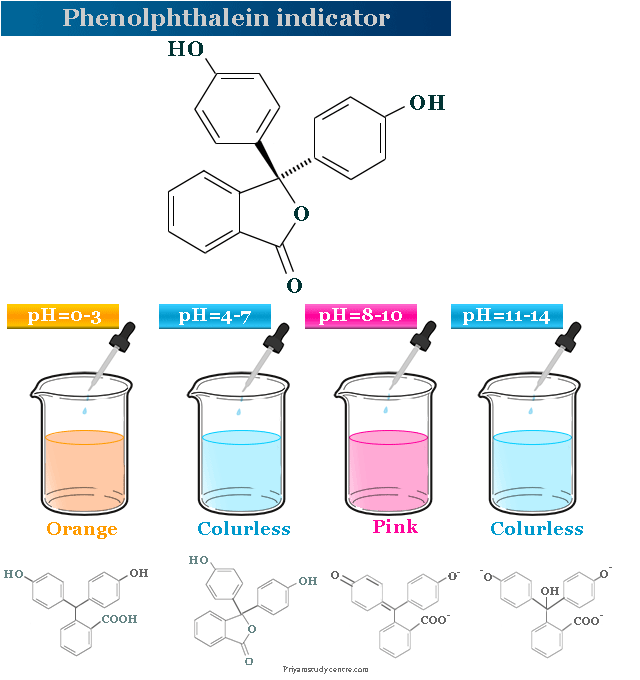 pH Indicators
You can predict the effective color change region of an indicator by looking at it’s pKa. 

Color Change Region = +/- 1 pH unit from the indicator’s pKa. 

The pKa of phenolphthalein is 9.3, therefore it will change colors between a pH of ~ 8 - 10
YouTube Link to Presentation
https://youtu.be/uS0P-Qp9tB8